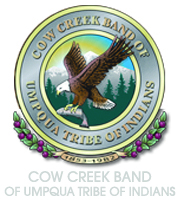 Takelma Language
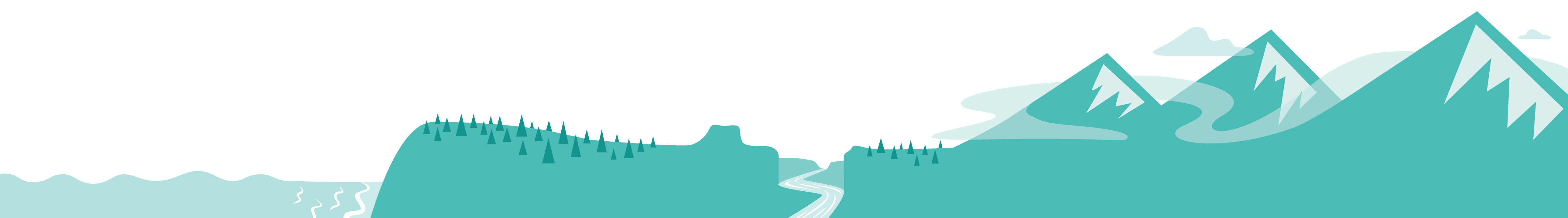 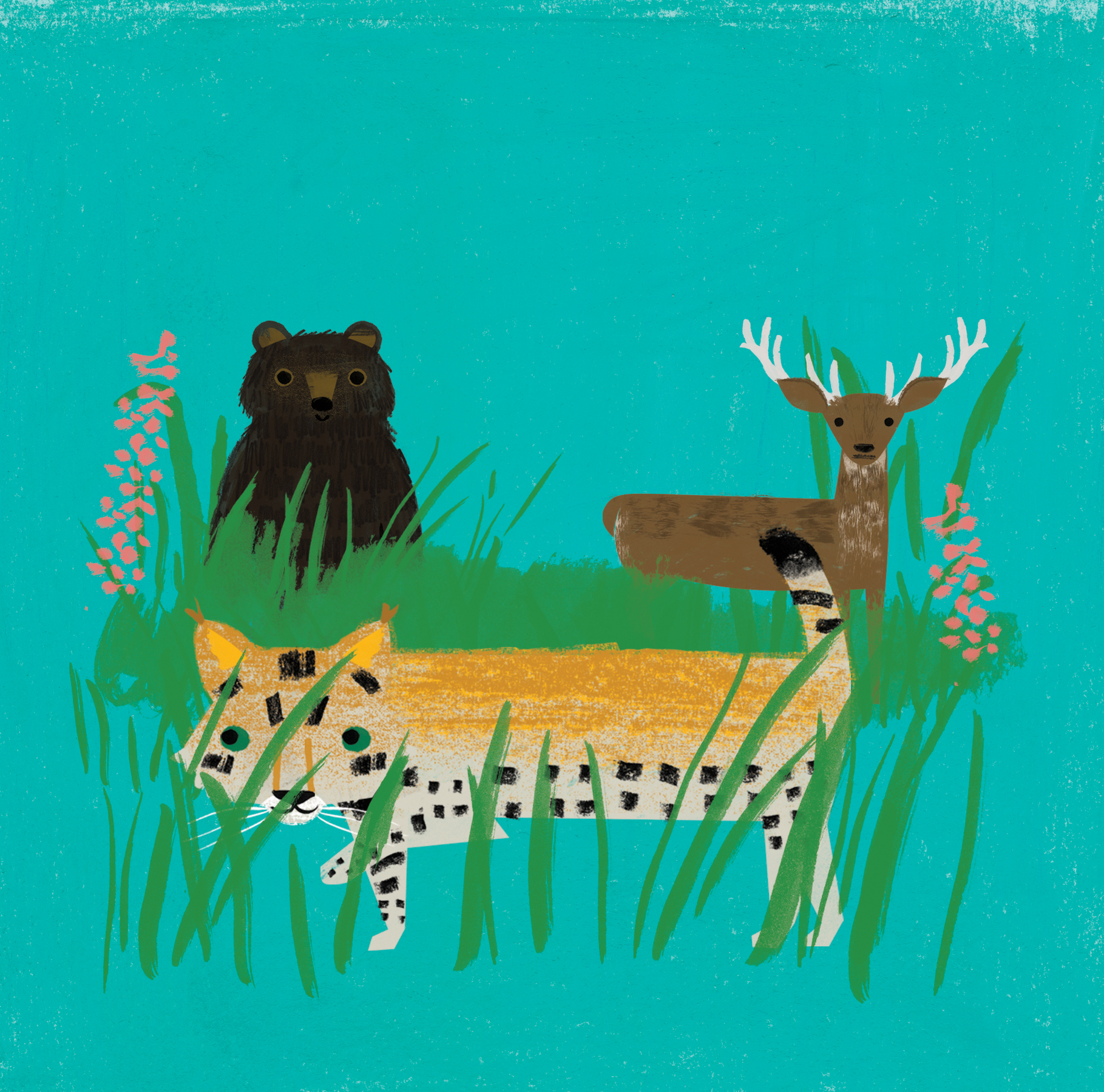 Animals
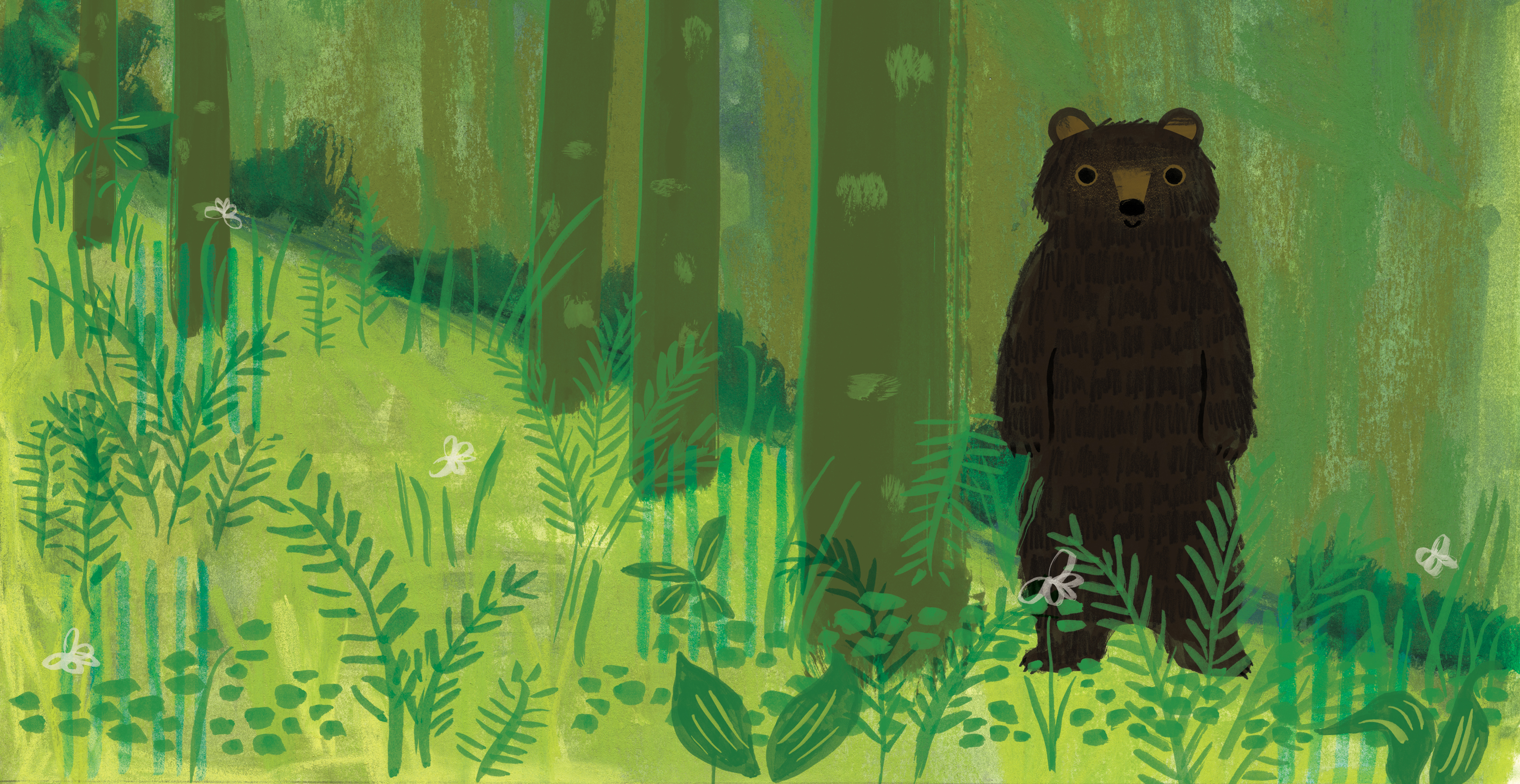 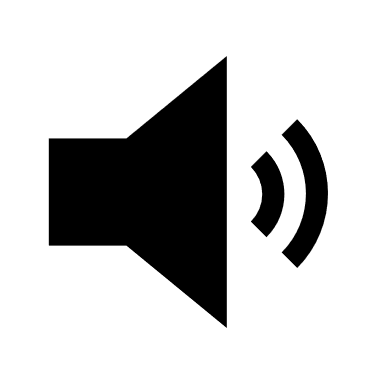 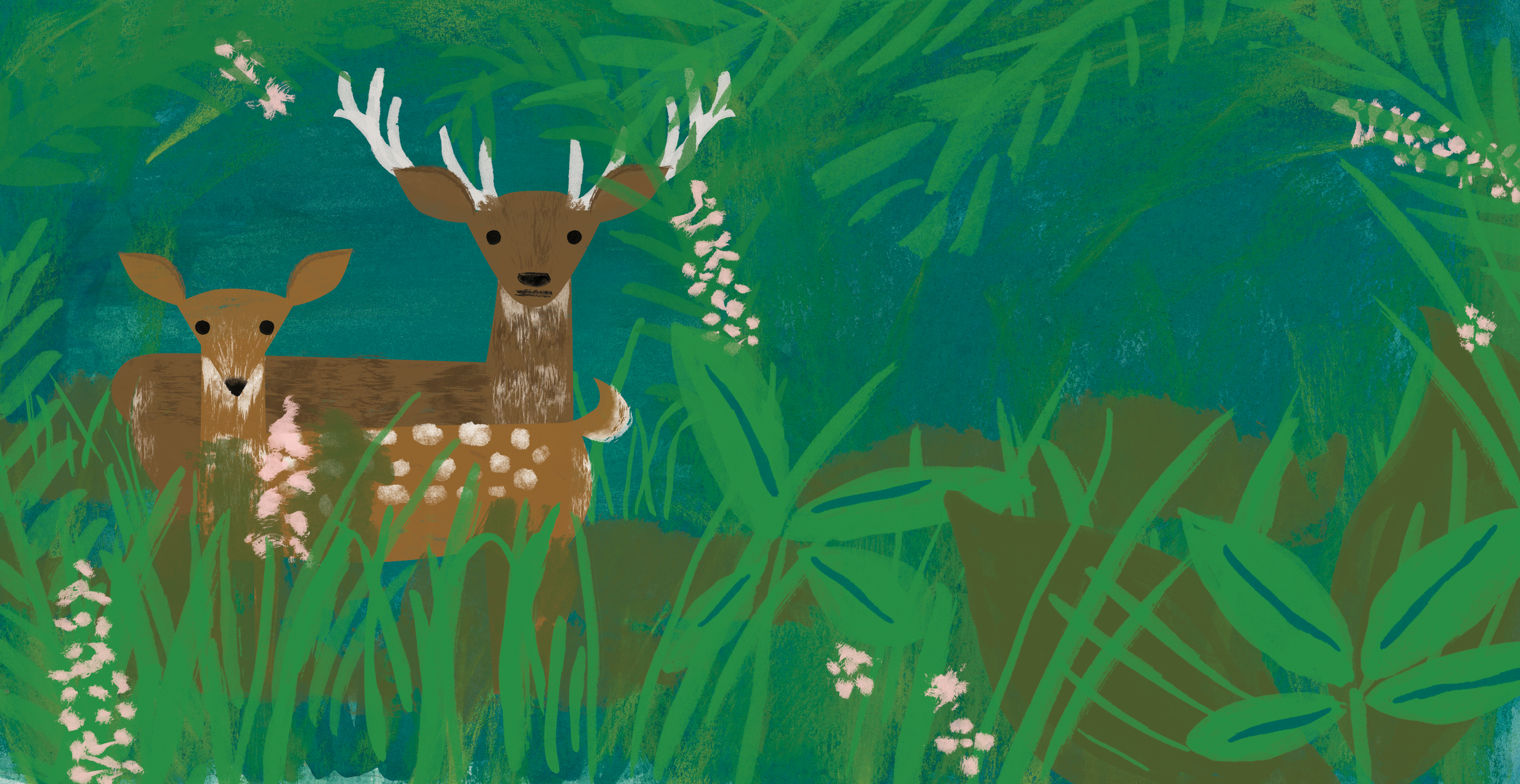 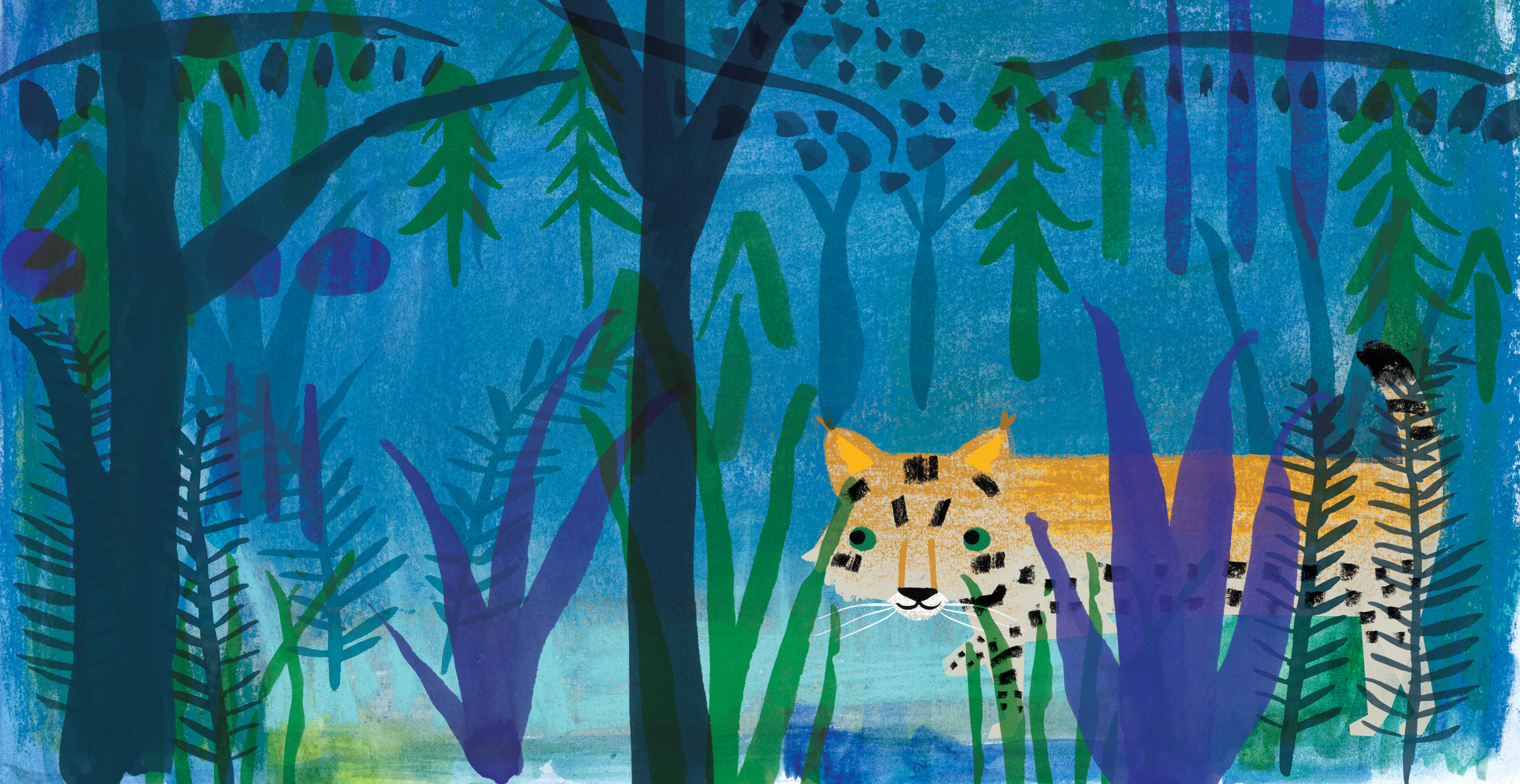 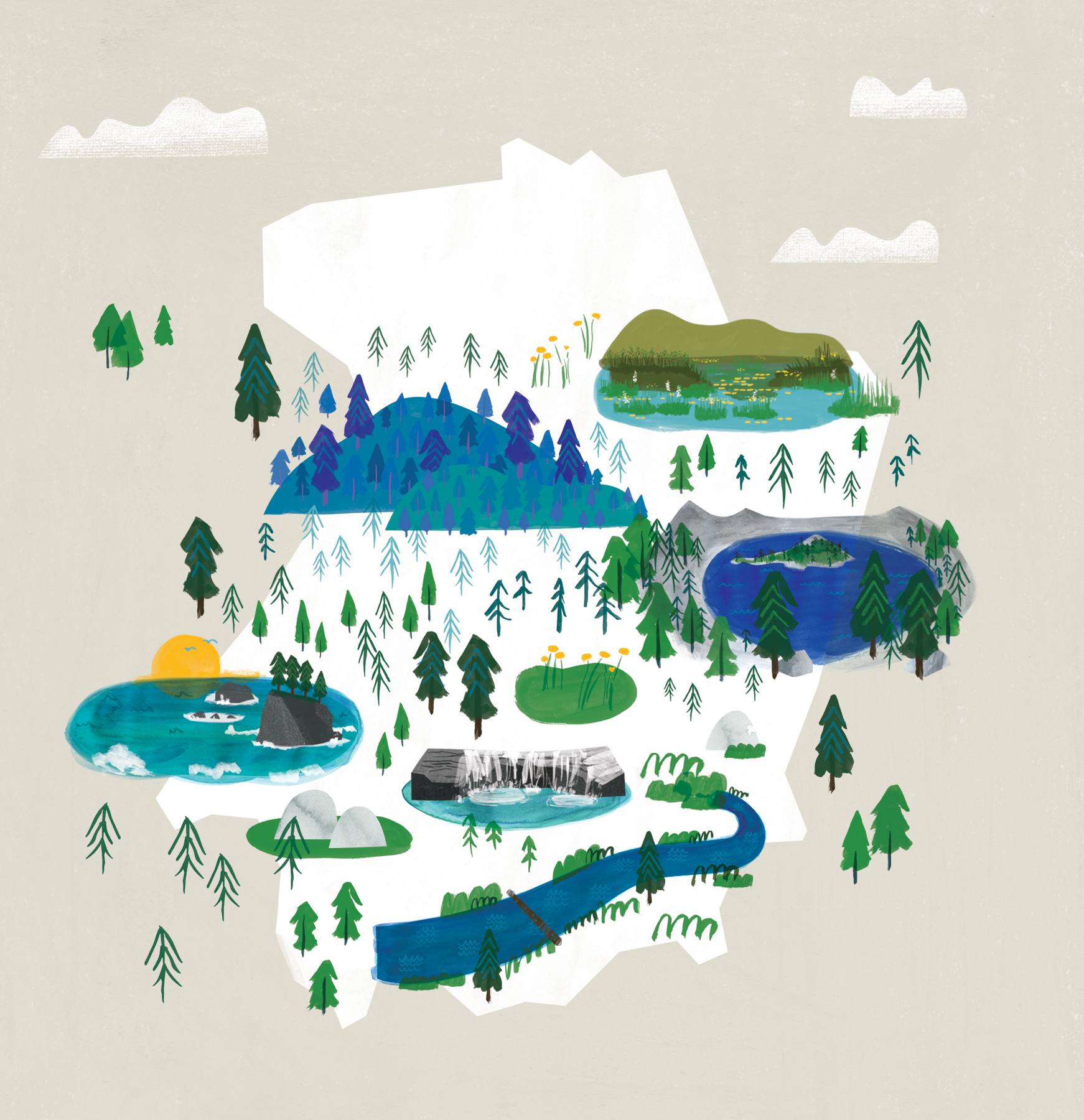 Places
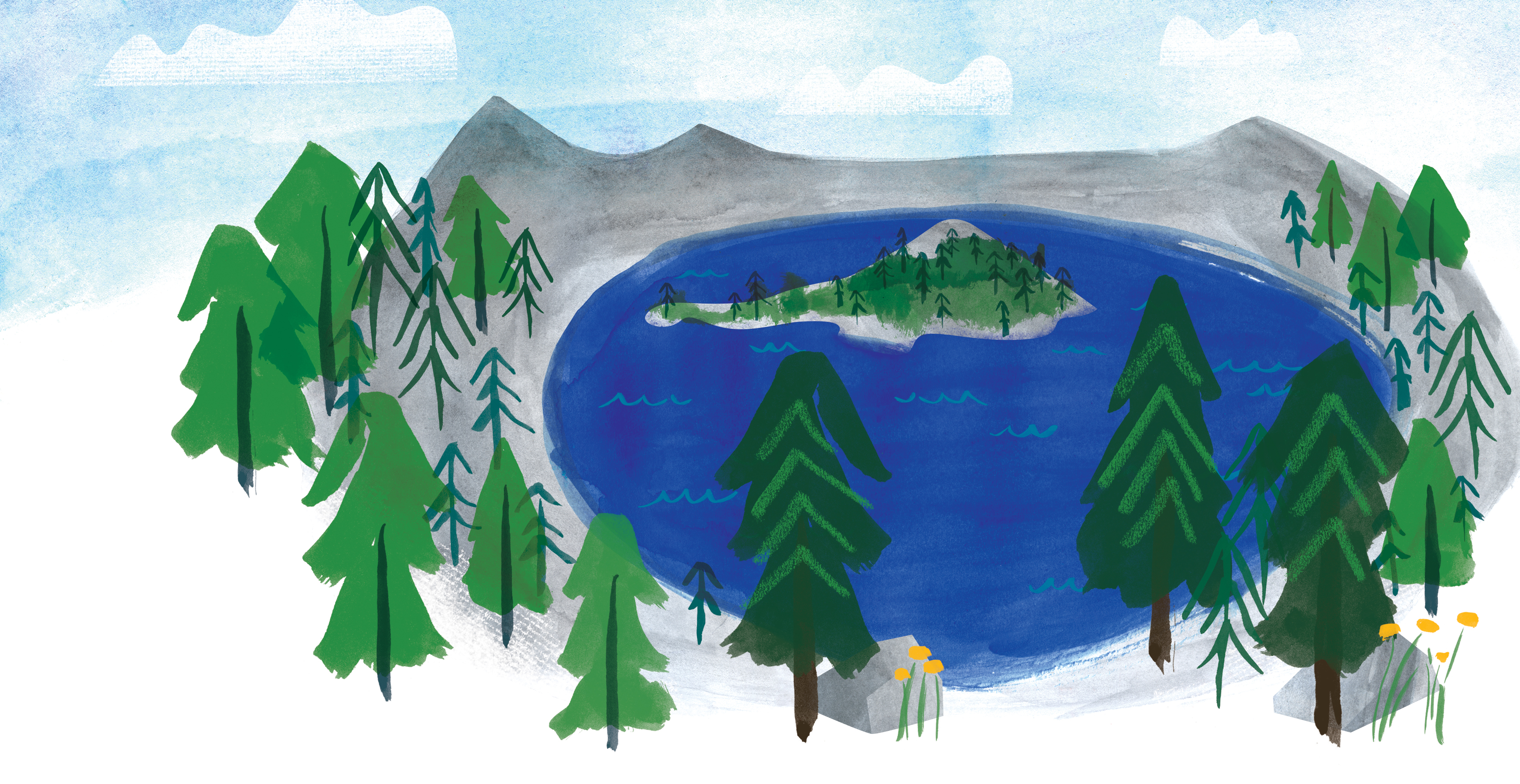 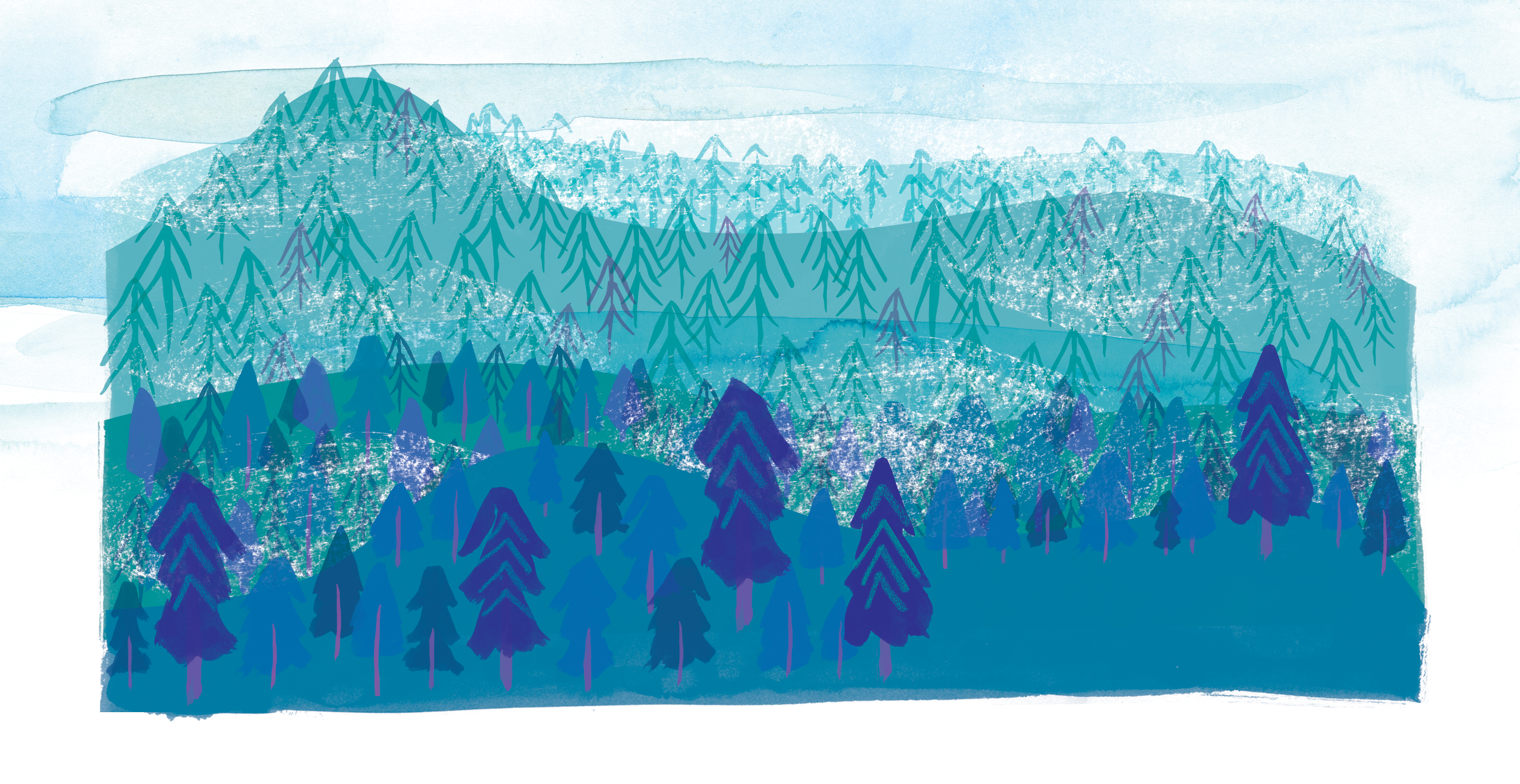 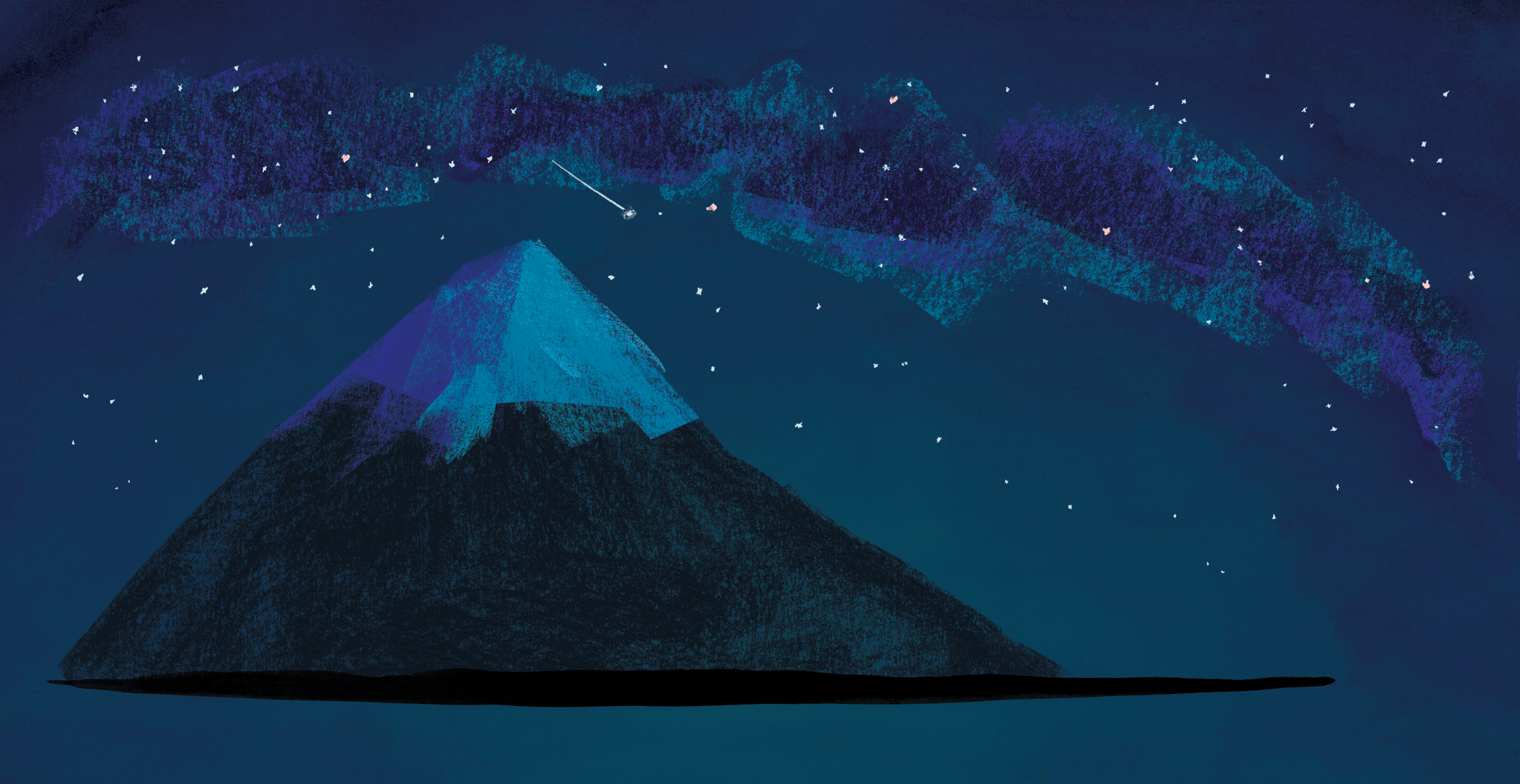 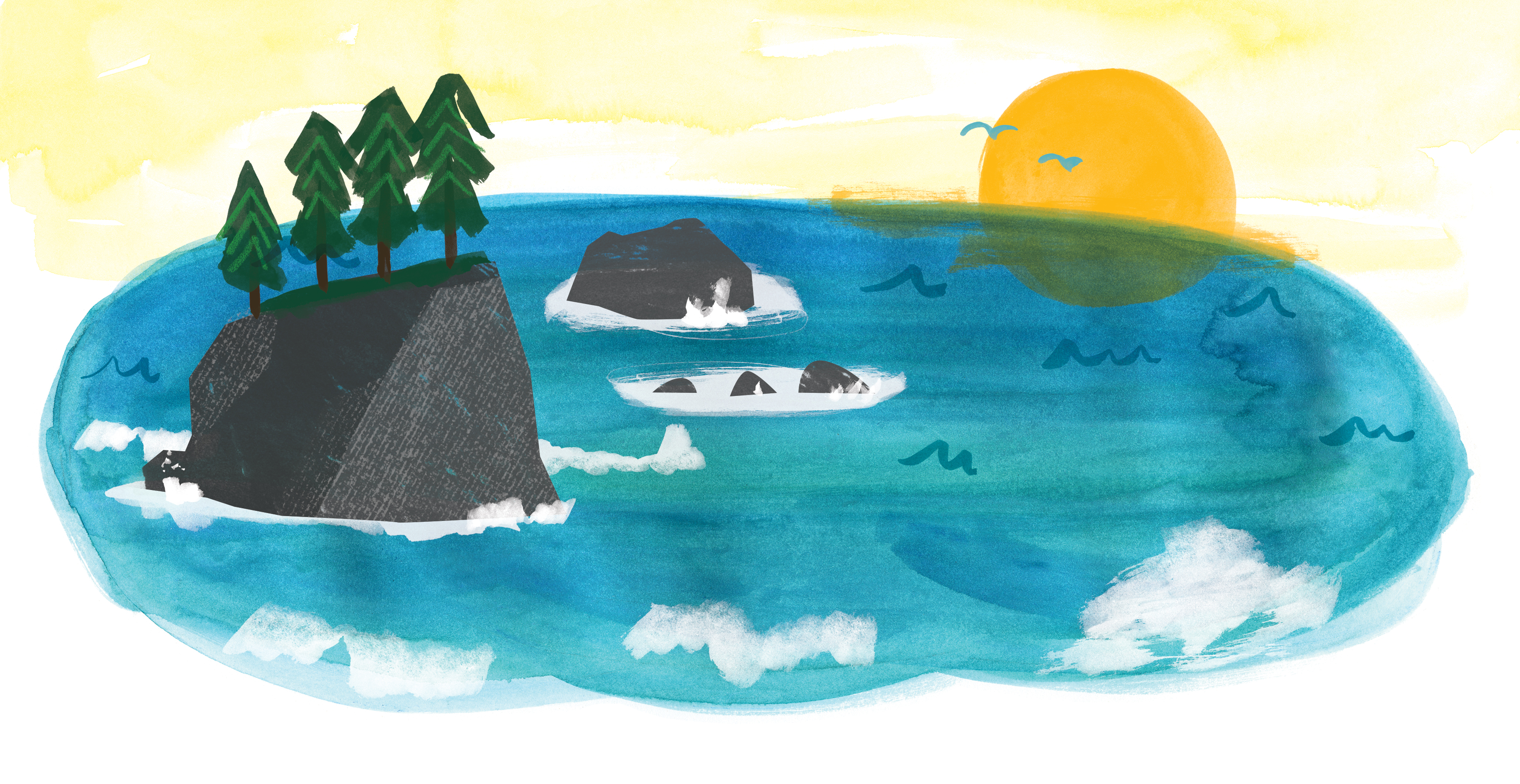 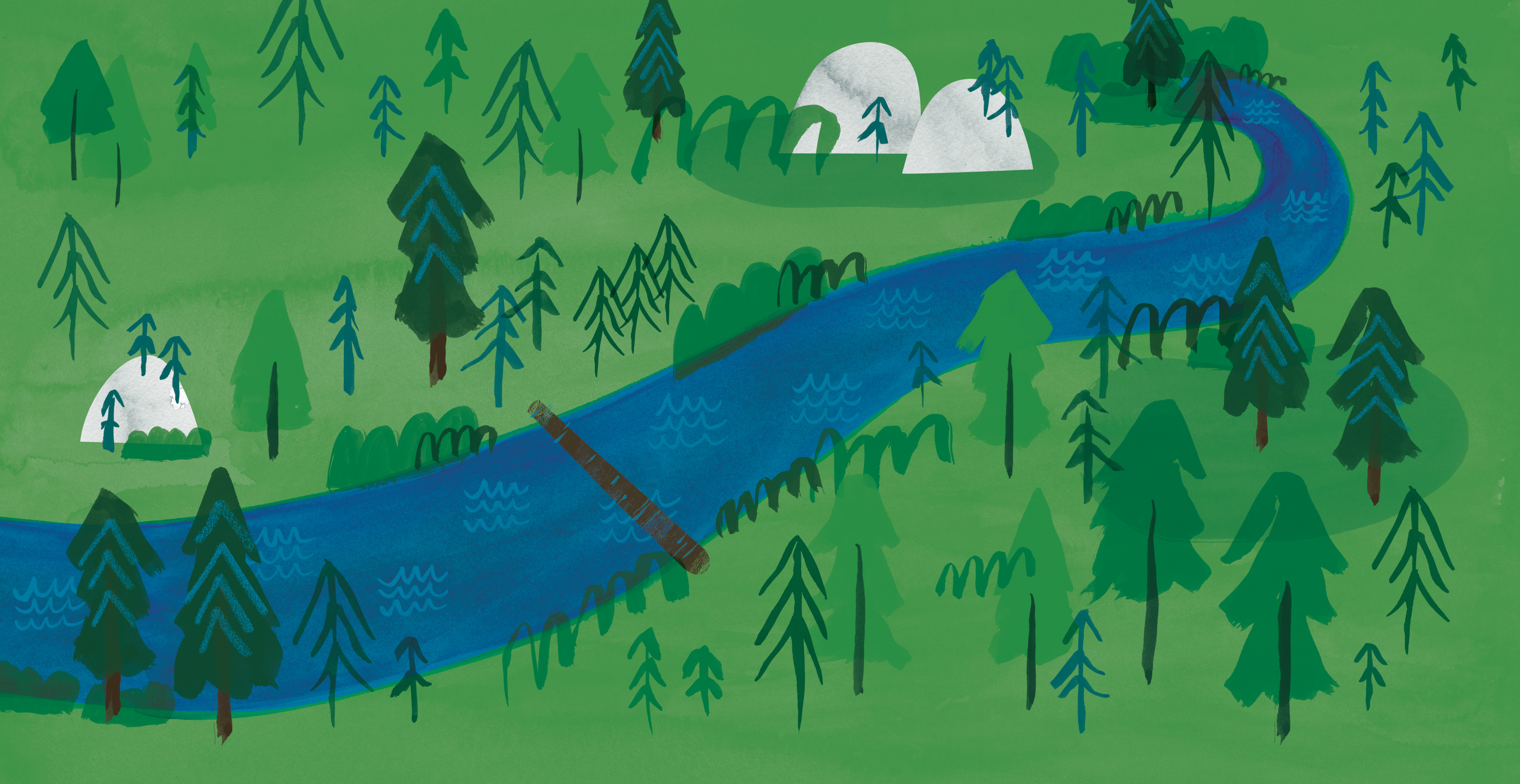 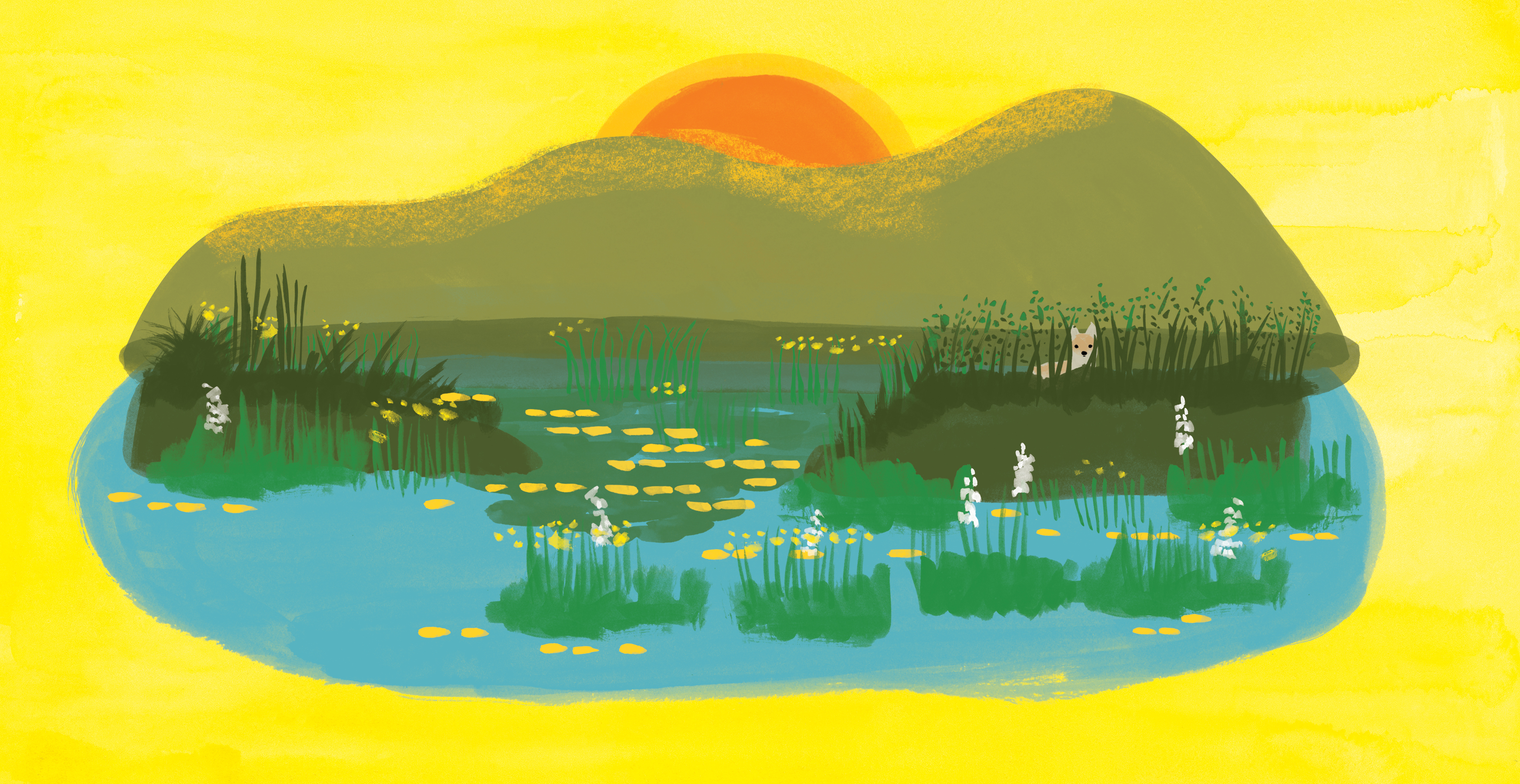 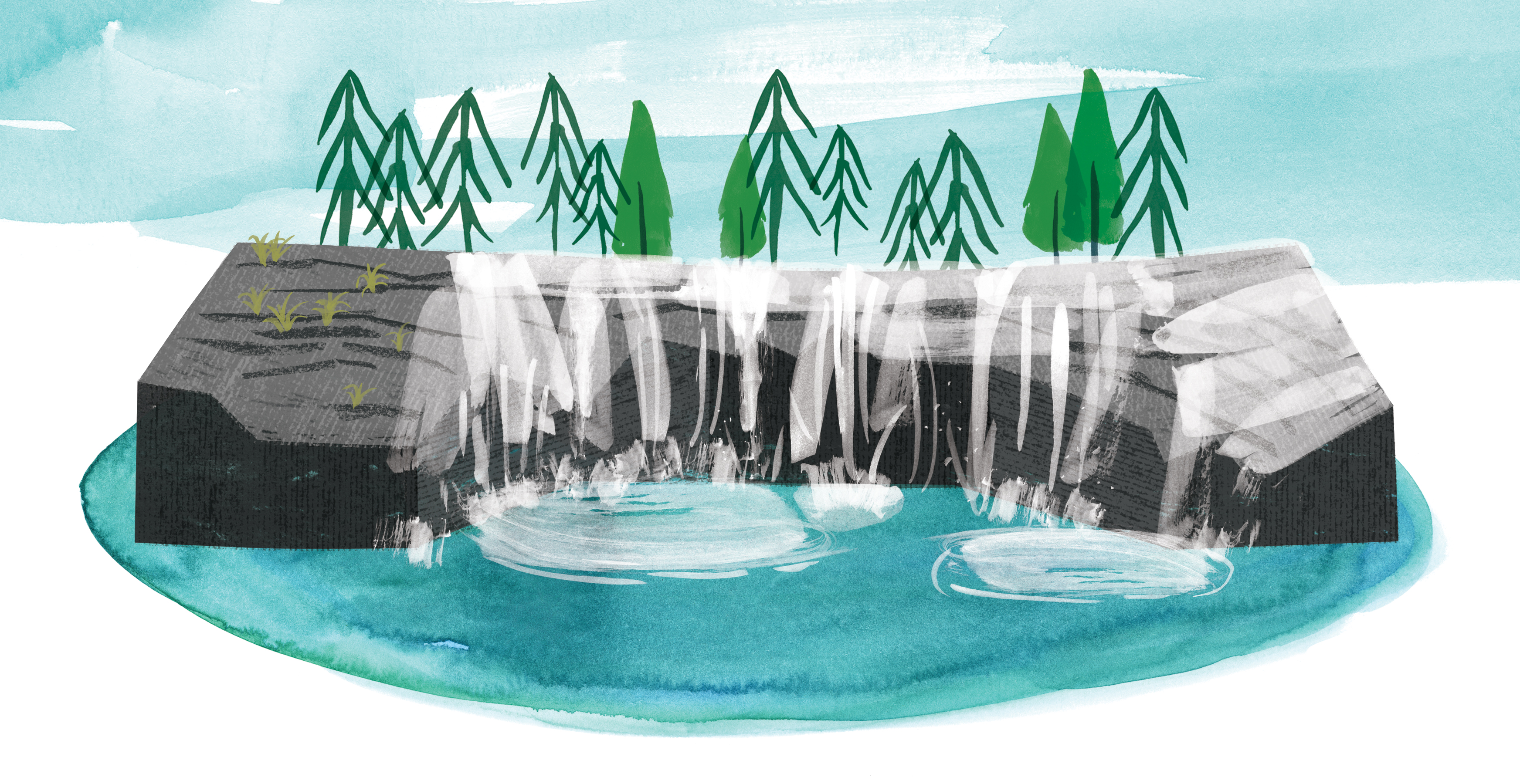